Куликовская битва
Выполнила ученица 4 класса
МОУ «Первомайская СШ»
Герасимова Екатерина
Благословение
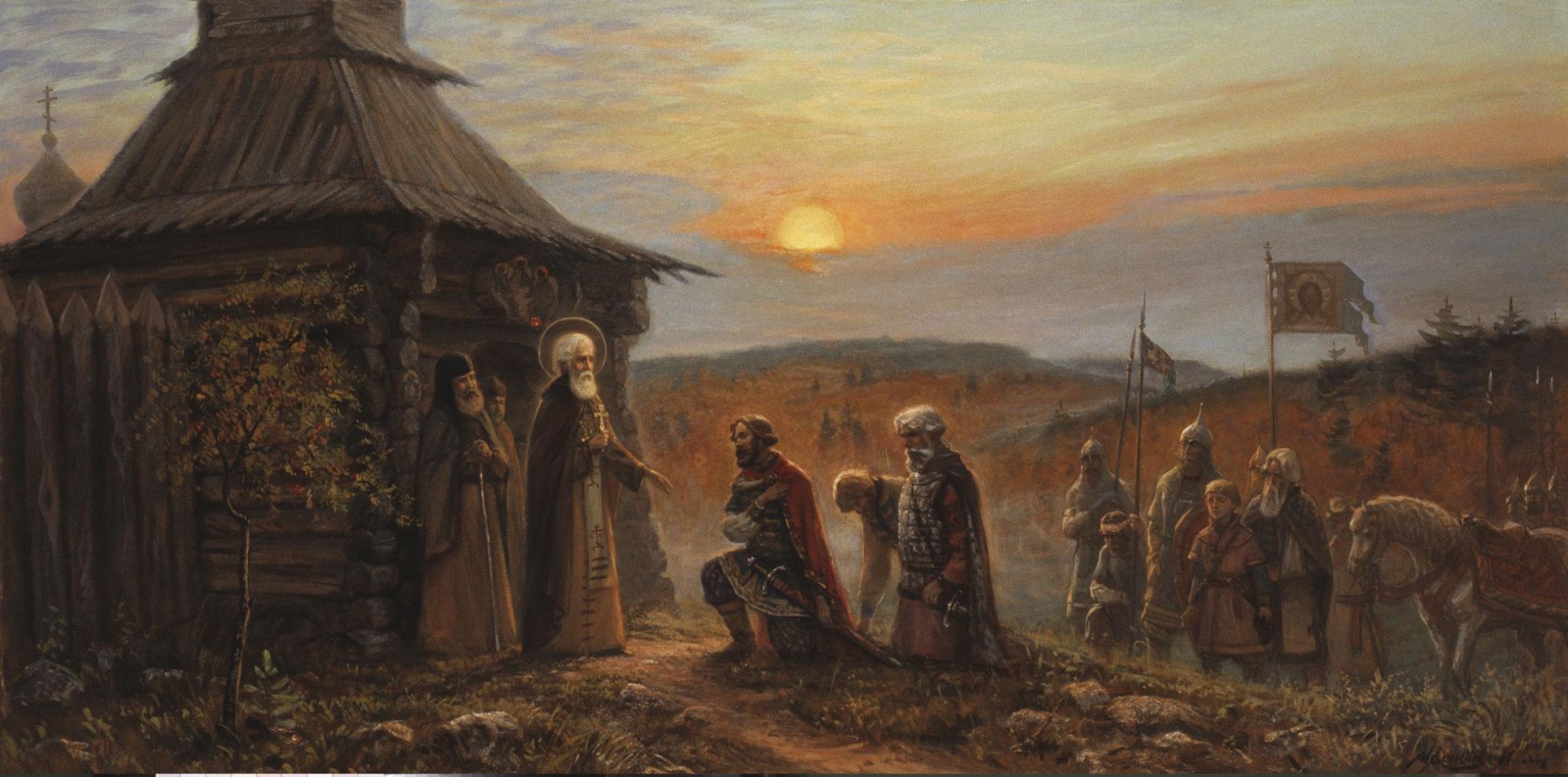 Утром князь Дмитрий Иванович приехал в обитель Сергия Радонежского. Он попросил благословления на битву с ордынским ханом Мамаем и его полком.
Начало битвы
8 сентября началась битва с поединка Александра Пересвета и Челубея. Этот поединок предвещал кровопролитную битву.
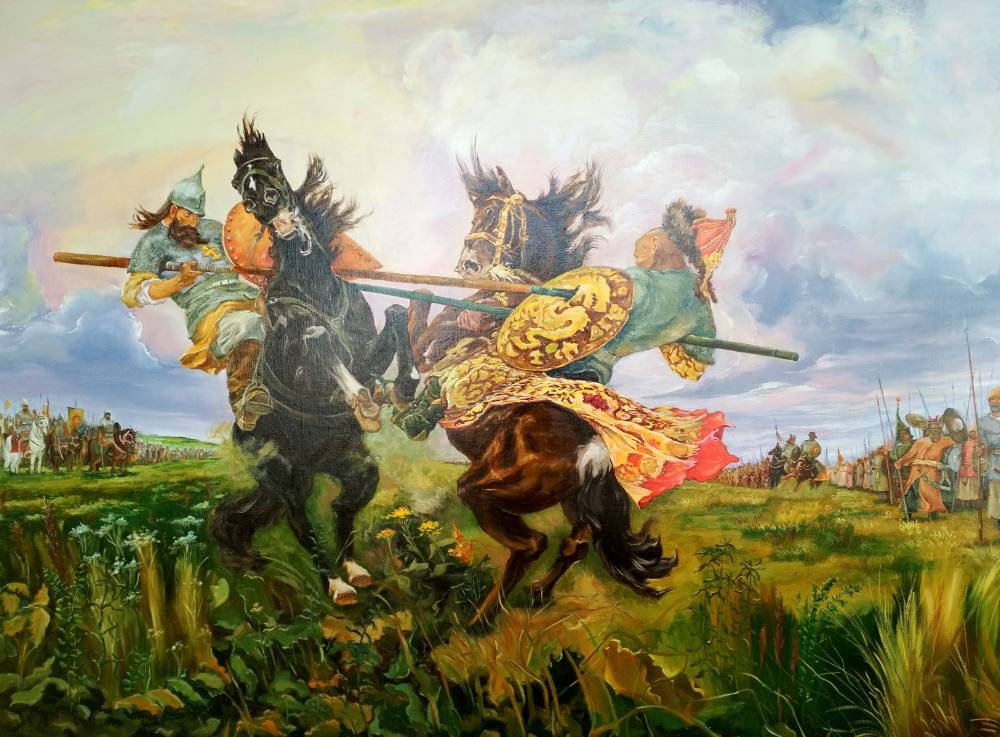 Утро на Куликовом поле
Битва  Челубея и Пересвета
Время битвы
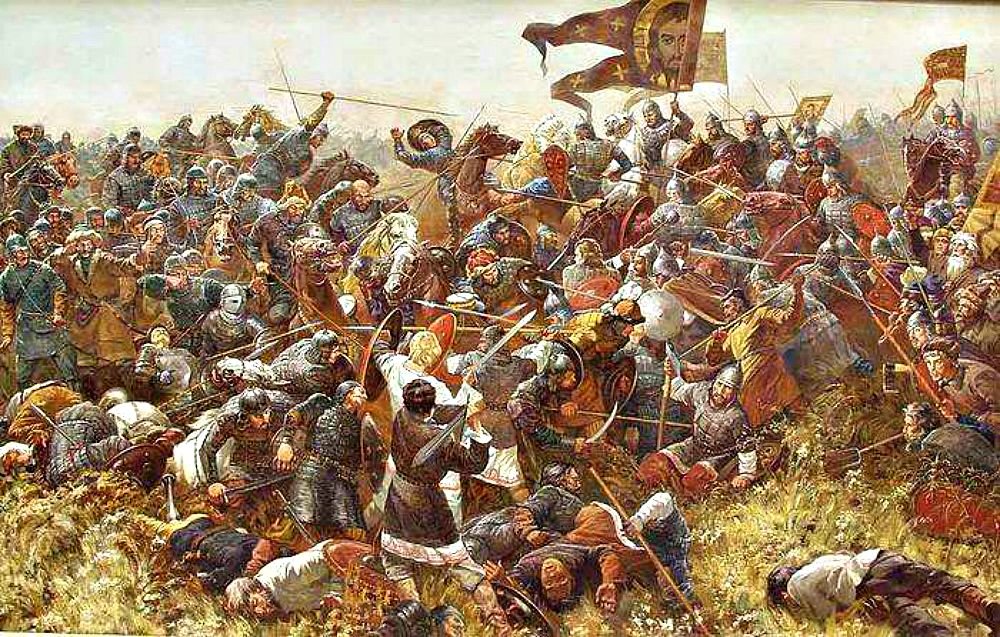 Началась ожесточённая битва между полком Дмитрия Ивановича и полка хана Мамая. Много солдат полегло на Куликовом поле.
Победа
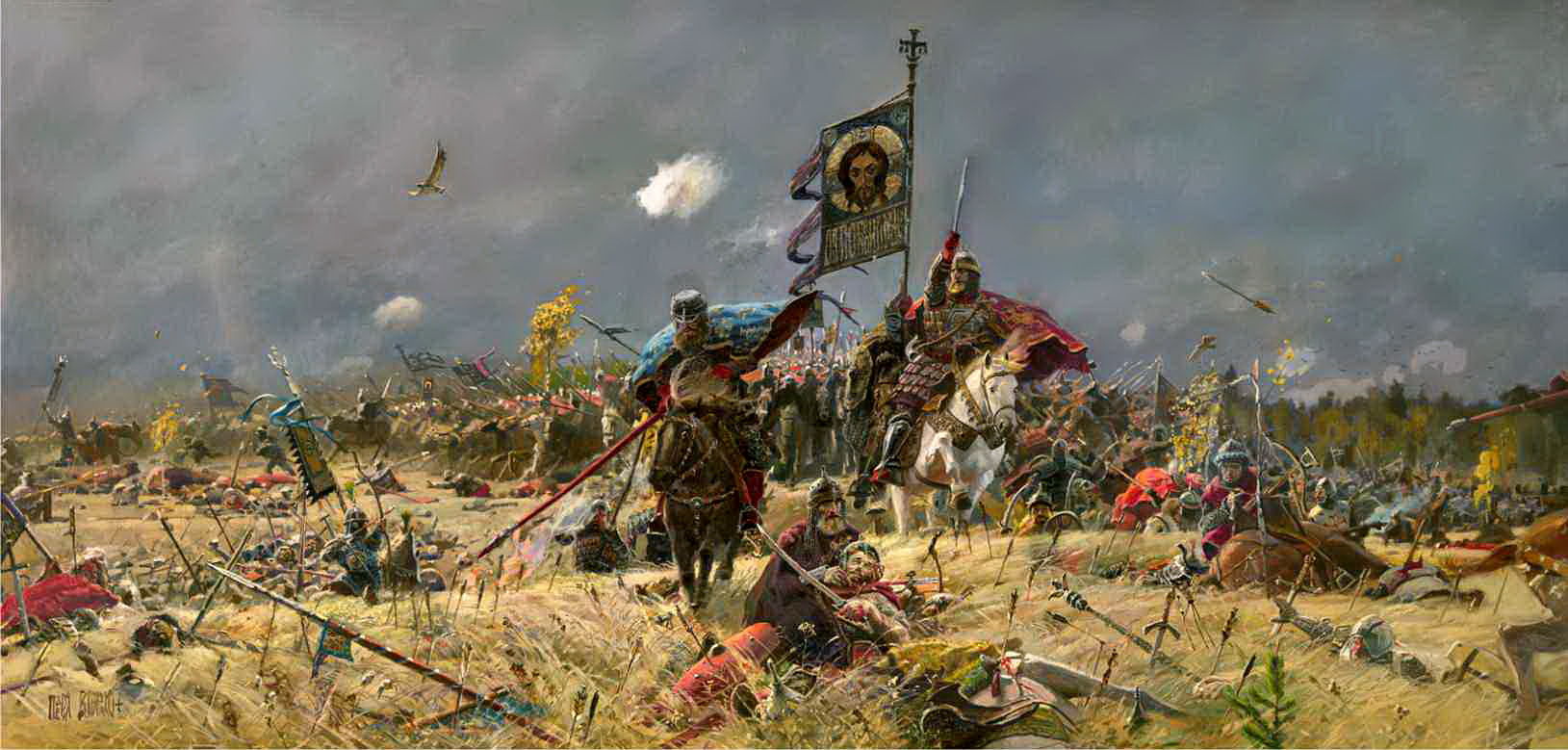 После того, как князя Дмитрия ранили копьём русский полк начал отступать. Но в этот момент из засады вышел засадный полк и наступил на вражескую конницу.
Русские победили!
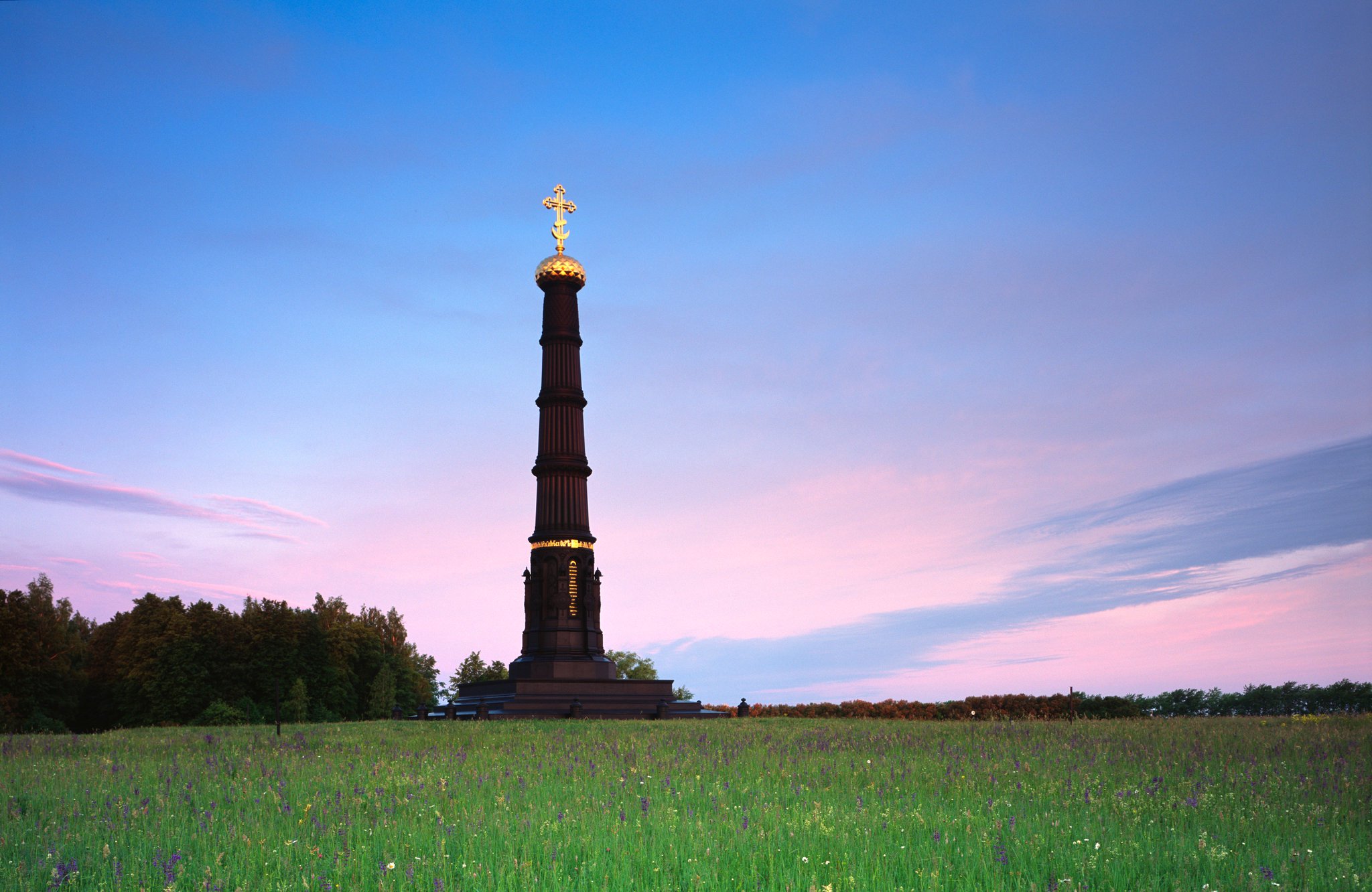 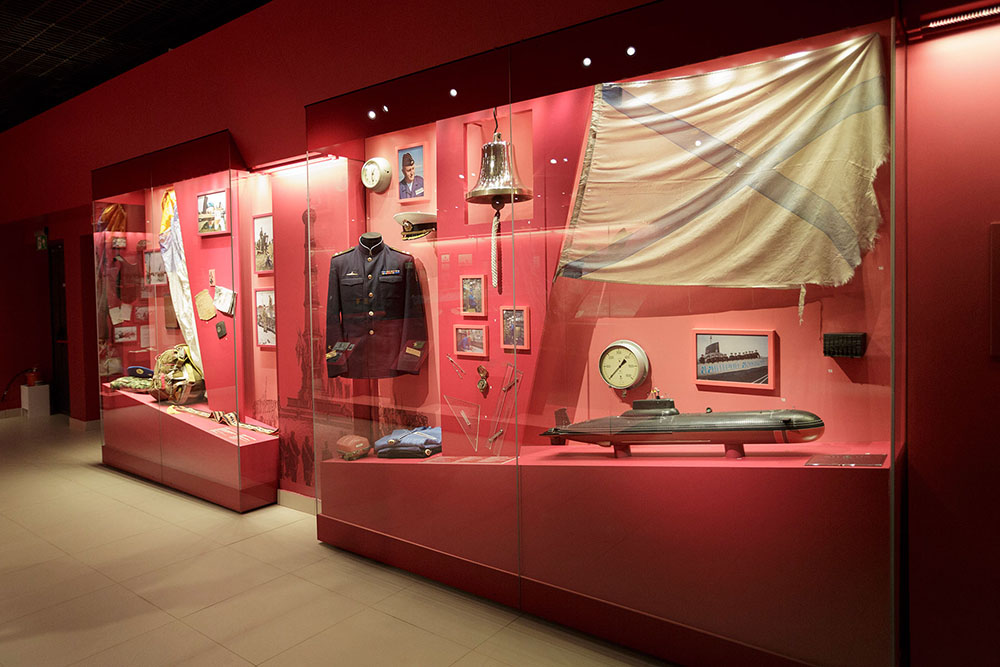 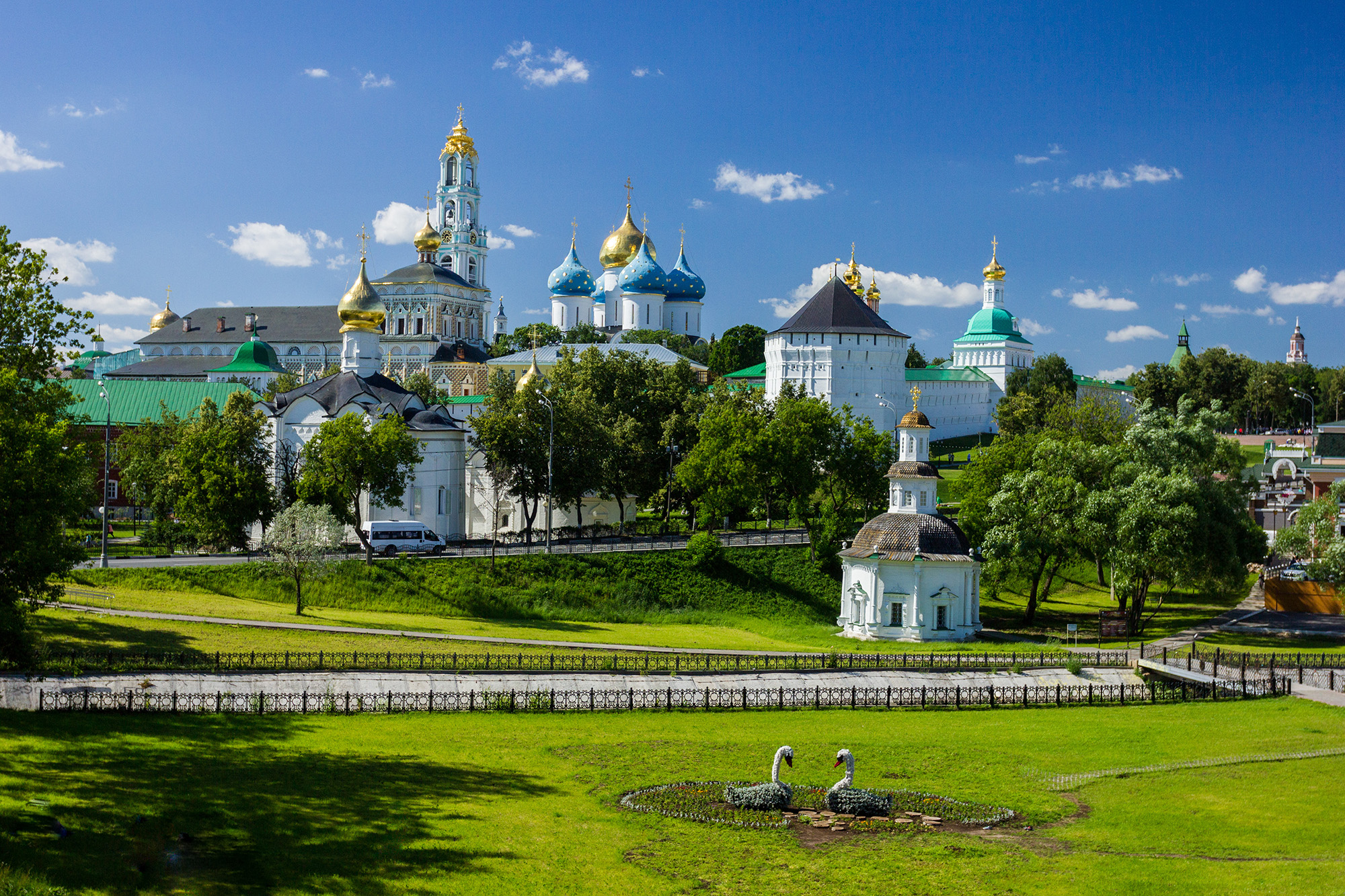 Троице - Сергиева  Лавра